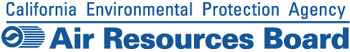 In-use Testing of Late Model Diesel, LNG and Hybrid Refuse Trucks During Regular Route Service – Lessons Learned
Presenter:
Donald J. Chernich
Coauthors:
Chandan Misra,  Jorn Herner, John Collins, Mohan Krishnamurthy, Mark Burnitzki, Wayne Sobieralski, Robert Ianni, Roelof Riemersma
California Air Resources Board
2014 PEMS Conference and Workshop
UC Riverside
April 3, 2014
1
Project Information
Project Scope
Measure emissions during normal in-use operation using PEMS (2 diesel, 2 LNG, 1 hybrid) refuse  trucks.
Project Partners - City of Sacramento & Research Division 
Refuse Trucks Specifications:
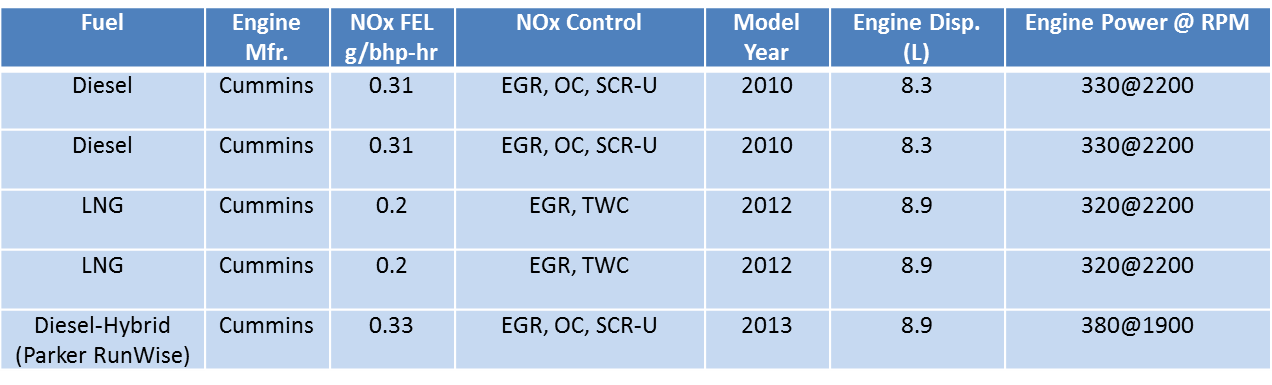 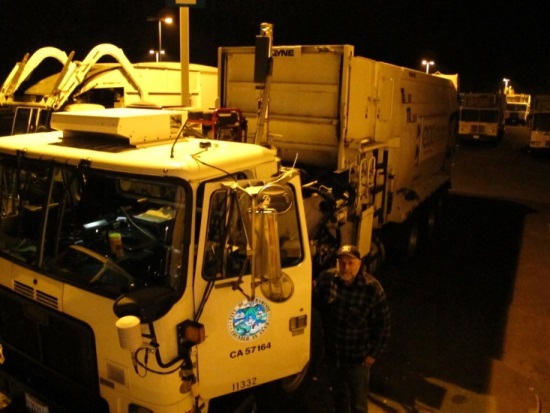 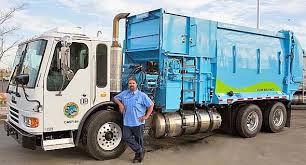 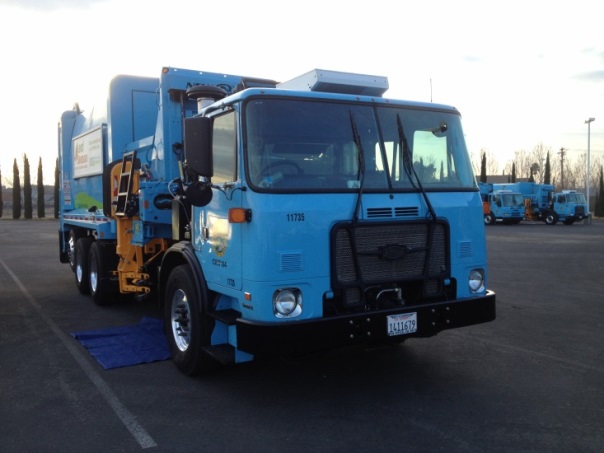 Diesel Refuse Truck
LNG Refuse Truck
Hybrid Refuse Truck
2
In-Use PEMS NOX Emissions from Class 8 Truck: Cummins Engine on Freeway+Arterial Route
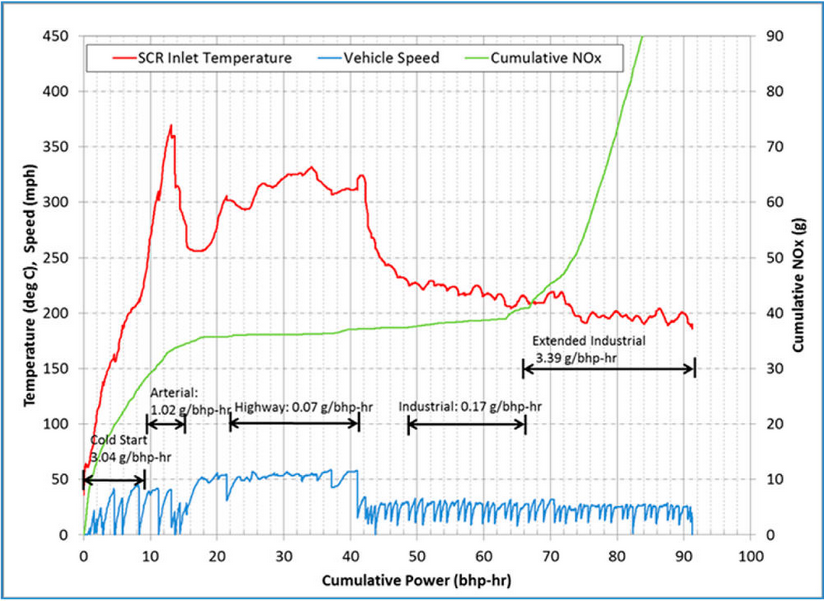 Low Temperature Emission
Start Emission
Source: Environ. Sci. Technol. 2013, 47 (14), 7892−7898.
3
Cumulative NOx vs Work-Diesel 1(Entire Route)
4
Cumulative NOx vs Work-Diesel 2(Entire Route)
Test Date: 12/24/13
5
Cumulative NOx vs Work-Hybrid(Entire Route)
Test Date: 3/3/14
6
Cumulative NOx vs Work- LNG 1(Entire Route)
Test Date: 1/15/14
7
Cumulative NOx vs Workdone – LNG 2 (Entire Route)
Test Date: 2/13/14
8
LNG fuel economy calculated to diesel fuel equivalent. (Source: Clean Vehicle Education Foundation)
9
PEMS lessons learned
Space on refuse vehicles is limited, making instrumenting the vehicle and working with the PEMS difficult.
Trees and obstructions are potential hazards to samples lines, extra attention is needed while mounting PEMS.
Refuse vehicles experience a severe duty cycle with significant vibration, jolts, and lurches --PEMS must  be well isolated and damped for equipment reliability and function.
Dual PEMS raises issues with measuring exhaust flow for both pre- and post-after treatment.
Pre-conditioning of PEMS required an early start around 4 am.
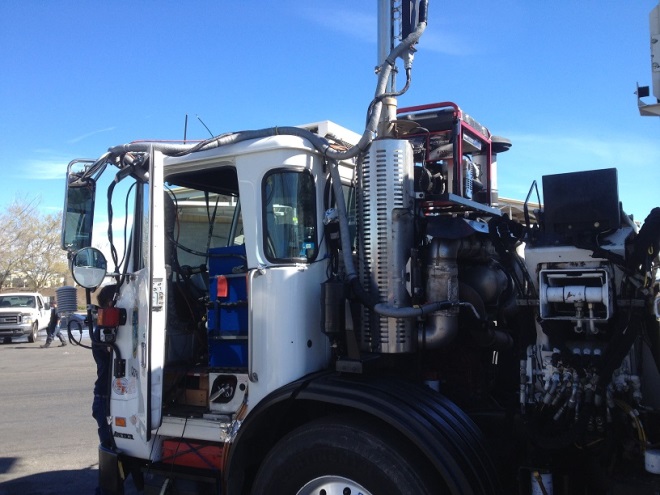 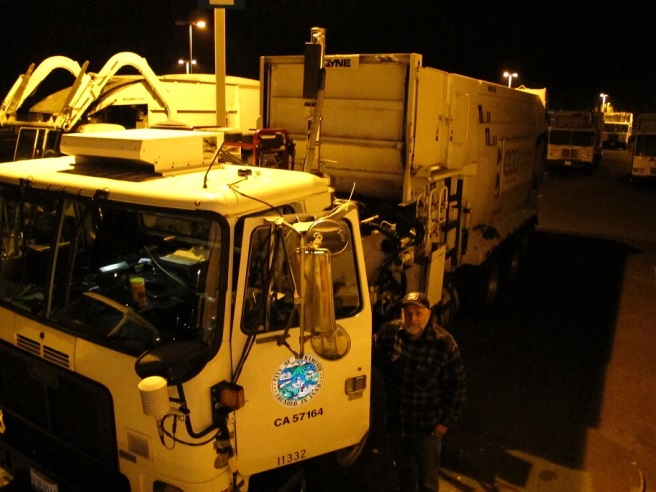 10
Conclusions
LNG vehicles performed as expected and produced low distance-specific and brake-specific NOx emissions.
Diesel vehicles had higher than expected NOx and further investigation is required to evaluate NOx control effectiveness.
Diesel hybrid vehicle SCR system reduced NOx as expected, and demonstrated nearly twice the fuel economy.
Hybrid-diesel appear to be a good match to this vocation.

Acknowledgements:
Steve Barker, Christopher Kerhulus (City of Sacramento)
Drivers of Refuse Trucks (City of Sacramento)
11
Thank you
12